11099: Next Same-Factored
★★★★☆
題組：Problem Set Archive with Online Judge
題號：11099:Next Same-Factored
解題者：郭昱
解題日期：2021年6月1日
題意：輸入一整數 n (0<n<1000000)，S為n的所有質因數集合。求比n大，且由相同質因數集合S所組成的下一個整數，若所求大於2000000或是不存在，則輸出”Not Exist!”。
1
題意範例： 
 
1	 			 Not Exist 		6	 2 * 3		 (2^2) * 3		 12
42	 2 * 3 * 7		 (2^2) * 3 * 7 	 843571	 3571		 (3571^2)		 Not Exist
2
題意範例： 
 
1	 			 Not Exist 		6	 2 * 3		 (2^2) * 3		 12
42	 2 * 3 * 7		 (2^2) * 3 * 7 	 843571	 3571		 (3571^2)		 Not Exist 
100	 (2^2) * (5^2) 	 200
3
題意範例： 
 
1	 			 Not Exist 		6	 2 * 3		 (2^2) * 3		 12
42	 2 * 3 * 7		 (2^2) * 3 * 7 	 843571	 3571		 (3571^2)		 Not Exist 
100	 (2^2) * (5^2) 	 200
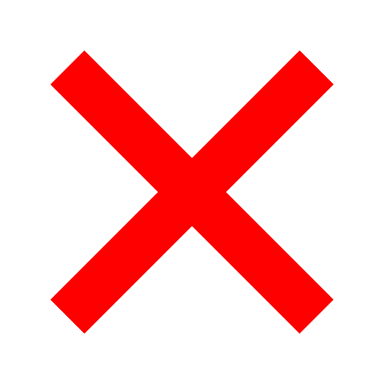 4
題意範例： 
 
1	 			 Not Exist 		6	 2 * 3		 (2^2) * 3		 12
42	 2 * 3 * 7		 (2^2) * 3 * 7 	 843571	 3571		 (3571^2)		 Not Exist 
100	 (2^2) * (5^2) 	 200
				 (2^5) * (5^1) 	 160
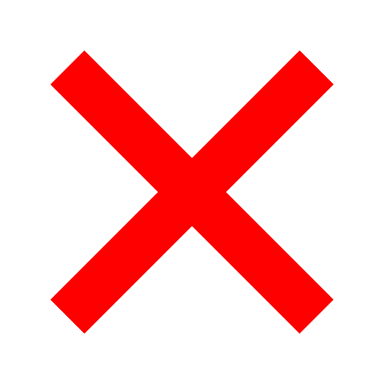 5
題意範例： 
 
1	 			 Not Exist 		6	 2 * 3		 (2^2) * 3		 12
42	 2 * 3 * 7		 (2^2) * 3 * 7 	 843571	 3571		 (3571^2)		 Not Exist 
100	 (2^2) * (5^2) 	 200
				 (2^5) * (5^1) 	 160
6897	 3 * (11^2) * 19	 (3^2) * (11^2) * 19 6897*3
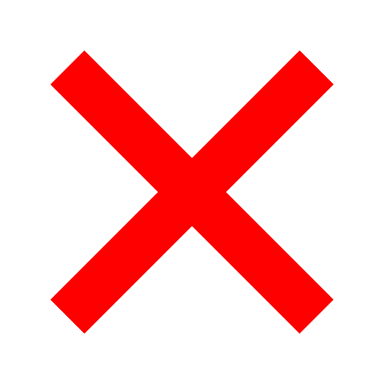 6
題意範例： 
 
1	 			 Not Exist 		6	 2 * 3		 (2^2) * 3		 12
42	 2 * 3 * 7		 (2^2) * 3 * 7 	 843571	 3571		 (3571^2)		 Not Exist 
100	 (2^2) * (5^2) 	 200
				 (2^5) * (5^1) 	 160
6897	 3 * (11^2) * 19	 (3^2) * (11^2) * 19 6897*3
				 3 * 11 * (19^2)	 6897*19/11
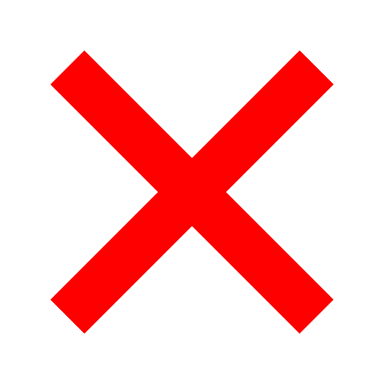 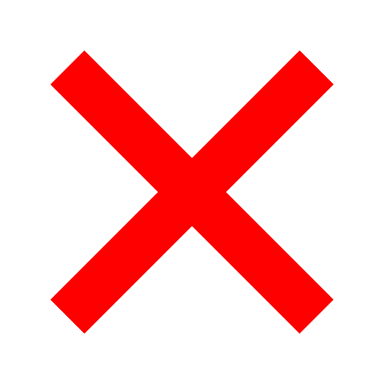 7
解法範例： 
100	 (2^2) * (5^2) 	 (2^5) * (5^1) 	 160
10
20
50
100
250
40
100
80
200
500
200
400
160
8
解法：
	(1)建質數表
	(2)找出n的質因數
	(3)用BFS找n的next same-factored
9
解法範例：
100	 (2^2) * (5^2) 	 (2^5) * (5^1) 	 160
10
解法範例：
100	 (2^2) * (5^2) 	 (2^5) * (5^1) 	 160
10
11
解法範例：
100	 (2^2) * (5^2) 	 (2^5) * (5^1) 	 160
10
*2
*5
20
50
12
解法範例： 
100	 (2^2) * (5^2) 	 (2^5) * (5^1) 	 160
10
20
50
*2
*5
40
100
13
解法範例： 
100	 (2^2) * (5^2) 	 (2^5) * (5^1) 	 160
10
20
50
40
100
*2
*5
80
200
14
解法範例： 
100	 (2^2) * (5^2) 	 (2^5) * (5^1) 	 160
10
20
50
*2
*5
100
250
40
100
80
200
15
解法範例： 
100	 (2^2) * (5^2) 	 (2^5) * (5^1) 	 160
10
20
50
100
250
40
100
80
200
*5
*2
400
160
16
解法範例： 
100	 (2^2) * (5^2) 	 (2^5) * (5^1) 	 160
10
20
50
100
250
40
100
*5
*2
80
200
500
200
400
160
17
解法範例： 
100	 (2^2) * (5^2) 	 (2^5) * (5^1) 	 160
10
20
50
100
250
40
100
80
200
500
200
400
160
18
解法範例：
100	 (2^2) * (5^2) 	 (2^5) * (5^1) 	 160
10
19
解法範例：
100	 (2^2) * (5^2) 	 (2^5) * (5^1) 	 160
20
50
10
20
解法範例：
100	 (2^2) * (5^2) 	 (2^5) * (5^1) 	 160
20
50
21
解法範例：
100	 (2^2) * (5^2) 	 (2^5) * (5^1) 	 160
40
50
100
20
22
解法範例：
100	 (2^2) * (5^2) 	 (2^5) * (5^1) 	 160
40
50
100
23
解法範例：
100	 (2^2) * (5^2) 	 (2^5) * (5^1) 	 160
50
80
200
100
40
24
解法範例：
100	 (2^2) * (5^2) 	 (2^5) * (5^1) 	 160
50
80
200
100
25
解法範例：
100	 (2^2) * (5^2) 	 (2^5) * (5^1) 	 160
80
100
250
200
50
26
解法範例：
100	 (2^2) * (5^2) 	 (2^5) * (5^1) 	 160
80
100
250
200
27
解法範例：
100	 (2^2) * (5^2) 	 (2^5) * (5^1) 	 160
100
160
250
400
200
80
28
解法範例：
100	 (2^2) * (5^2) 	 (2^5) * (5^1) 	 160
100
160
250
400
200
29
解法範例：
100	 (2^2) * (5^2) 	 (2^5) * (5^1) 	 160
160
200
400
500
250
100
30
解法範例：
100	 (2^2) * (5^2) 	 (2^5) * (5^1) 	 160
200
400
500
250
160
31
討論：
	(1)重複的情況
50
80
200
100
80
100
200
250
100
50
32
討論：
	(1)重複的情況
200
100
160
200
400
500
250
100
160
200
200
400
500
250
100
100
33
討論：
	(2)Not Exist
		當base * 質因數 大於2000000，便不放入queue中
		若 queue 為空時仍未找到next same-factored，
		表示Not Exist
34
討論：
	(2)Not Exist
		989497 97 * (101^2) 	 Not Exist
9797
989497
950309
92179973
95981209
35
討論：
	(2)Not Exist
		1	 	 	 Not Exist
36
解法：
	(1)建質數表	(1~1000000)
	(2)找出n的質因數
	(3)用priority queue實作BFS找n的next same-factored
討論：
		(1)重複的情況  紀錄上一個base，重複便不計算
		(2) Not Exist  超過2000000不push，queue空了= Not Exist
37